L1SOEC01 - Tradition sociologique 1
Aux origines de la sociologie
Enseignant : Sébastien Mosbah-Natanson, maître de conférences

sebastien.mosbah_natanson@sorbonne-universite.fr
Bienvenue à la Sorbonne !
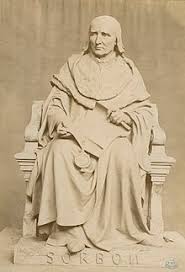 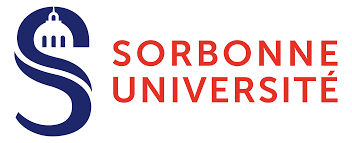 Robert de Sorbon
Quelques mots de présentation…
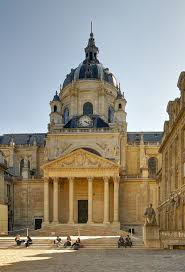 Enseignant-chercheur à Sorbonne Université depuis 2017
Auparavant Canada (Montréal) et Emirats Arabes Unis (Abu Dhabi)

Doctorat en 2007 sur la naissance de la sociologie en France
Recherches actuelles : histoire de la sociologie /racisme et antisémitisme
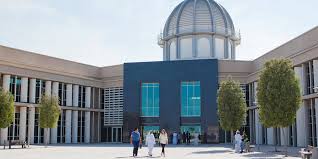 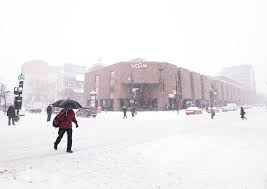 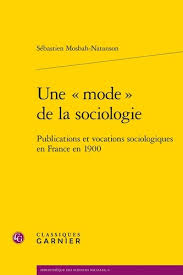 Organisation du cours et évaluation
Philosophie du cours : 
Explorer les origines de la sociologie, avant la fondation de la discipline 
Second semestre L1 : La fondation de la sociologie (France,  Allemagne, Etats-Unis)
L2 : Sociologies contemporaines (France, Etats-Unis)

Un CM associé à un TD avec étude de textes consacrés aux précurseurs de la sociologie
Organisation du cours et évaluation
Evaluation :
Pour les L1 Sociologie et L1 Bilicence : examen en janvier 2025 (séance de révision tutorée 17/12)

Pour les optionnaires : examen le 10/12/2024

-> Format commun : deux questions 

Pour les Erasmus, voir avec l’enseignant
Plan du cours
Partie I : Les trois révolutions et la naissance de la sociologie au XIXe siècle

Partie II : Regards sur trois précurseurs. Tocqueville, Marx et Comte
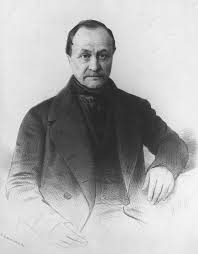 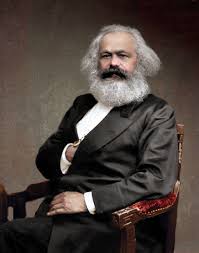 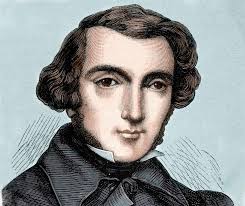 Conseils bibliographiques
Bibliographie générale (ouvrages à la BU) :
Berthelot J.-M., La construction de la sociologie, Paris, PUF, 2005.
Cuin C.-H. et alii, Histoire de la sociologie. De 1789 à nos jours, Paris, La Découverte, 2017.
Dortier J.-F., Une histoire des sciences humaines, Paris, Ed. Sciences humaines, 2005.
Heilbron J., Naissance de la sociologie, Marseille, Agone, 2006.
Lallement M., Histoire des idées sociologiques. Des origines à Weber, Paris, Armand Colin, 2017.
Nisbet R., La tradition sociologique, Paris, PUF,  2011.
Simon P.-J., Histoire de la sociologie, PUF, 2008.
Valade B., Introduction aux sciences sociales, Paris, PUF, 1996.

-> Bibliographie plus longue disponible bientôt sur Moodle
Conseils bibliographiques
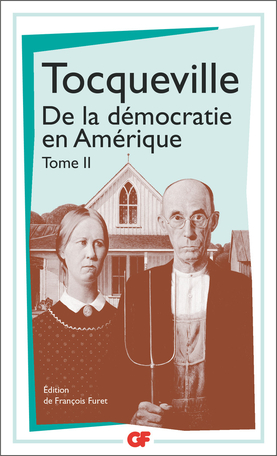 Bibliographie sur les trois auteurs étudiés (ouvrages à la BU) : elle sera précisée au début de la partie II du cours

Si l’on devait choisir :
Alexis de Tocqueville, De la démocratie en Amérique tome 2, Paris, GF, 1981.
Karl Marx, Le 18 brumaire de Louis-Bonaparte, Paris, GF, 2007.
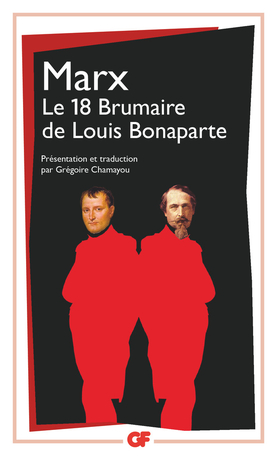 Quelques conseils…
Présence en CM et en TD
Lecture assidue des textes obligatoires du TD
Lecture de textes supplémentaires (au moins un livre)… voir mes conseils bibliographiques

Utilisation de ressources numériques (podcasts, sites internets, etc.) sur les auteurs classiques (Marx, Tocqueville)

Classiques des sciences sociales : http://classiques.uqac.ca/
Quelques conseils…
Présence en CM et en TD
Lecture assidue des textes obligatoires du TD
Lecture de textes supplémentaires (au moins un livre)… voir mes conseils bibliographiques

Utilisation de ressources numériques (podcasts, sites internets, etc.) sur les auteurs classiques (Marx, Tocqueville)

Classiques des sciences sociales : http://classiques.uqac.ca/
Cours 1
Les trois révolutions et la naissance de la sociologie
Introduction
De quand date la naissance de la sociologie ?

Des discours sur le social, sur la société existent depuis les premières sociétés…

Chaque société produit une propre représentation d’elle-même
Introduction
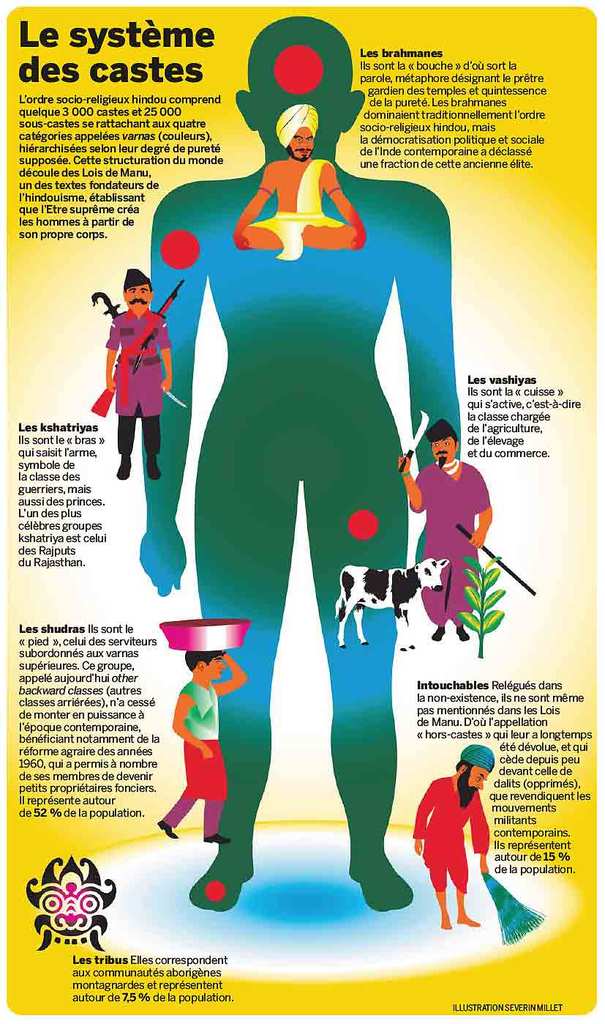 Traces de sociologie dans les mythologies dans les représentations religieuses

G. Bouthoul parle de « sociologie implicite »

Ex. de la vision hindoue de la société : la société comme un corps et le système des castes 

Des idéologies justificatrices de l’ordre social où la religion joue un rôle central
Introduction
Premières tentatives de « sociologie rationnelle » dans la pensée grecque

Platon et la République : la cité idéale

Aristote :  « l’homme est un animal social »

Tensions entre vision normative de l’ordre social et observations empiriques du social et du politique
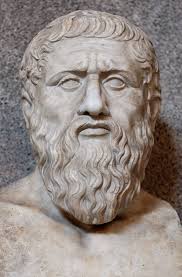 Platon
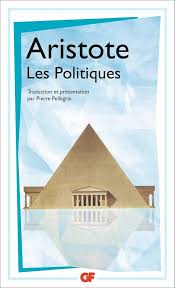 Introduction
Traces de sociologie dans la pensée occidentale (vision chrétienne de l’ordre social)

En dehors de l’espace occidental, une figure se détache : l’historien arabe Ibn Khaldun (1332-1406)

Se donne comme objectif de fonder rationnellement une science de la « civilisation » dans sa Muqaddima
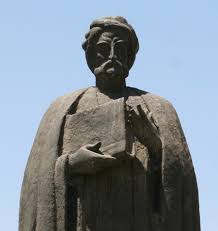 Introduction
Retour en Europe : la Renaissance voit la naissance de la philosophie politique et et des récits de voyages liés à la colonisation européenne
Exemples :
Les relations des jésuites de la Nouvelle France (17e siècle)

Rousseau et le Contrat social (1762)
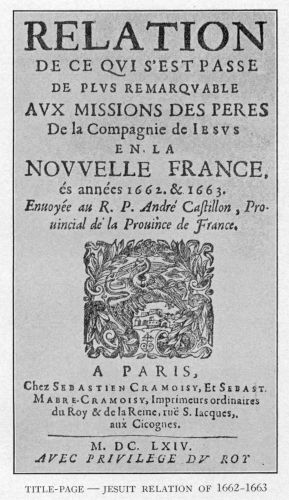 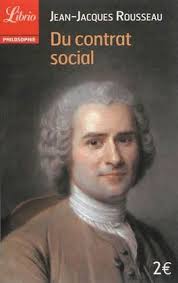 Introduction
Au 18è siècle, du point de vue des sciences sociales et humaines :

Théorie politique en développement
Naissance de l’économie politique
Débuts de l’ethnologie
Balbutiements de la « biologie » moderne
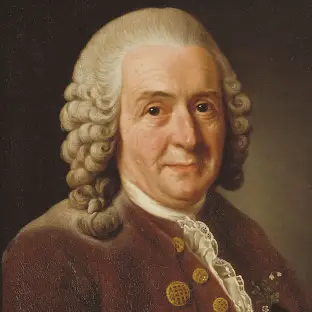 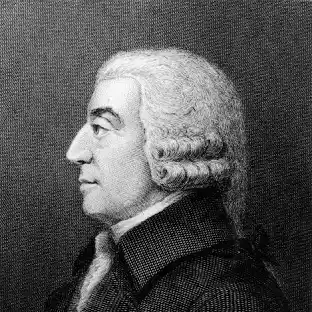 Carl von Linné
Adam Smith
Introduction
Pourquoi le projet de la sociologie émerge-t-il alors au XIXè siècle ? 

Les conditions d’émergence/de possibilité de la sociologie au XIXe siècle 

La sociologie comme phénomène social et historique qui émerge du fait des transformations de la société européenne
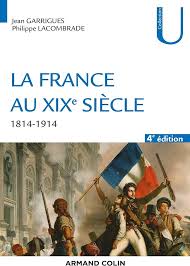 Introduction
Deux enjeux fondamentaux :
 La déstabilisation de l’ordre social traditionnel

La question des contours ou caractéristiques de la société moderne en émergence
Introduction
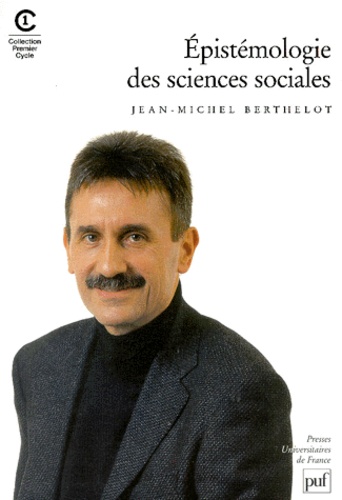 Deux définitions :
 La sociologie, « entreprise de connaissance scientifique du monde social » (J.-M. Berthelot)

Ou :
la sociologie comme conscience de la modernité, de la transition entre société traditionnelle et société moderne
I. Révolution économique et industrielle et enquêtes sociales
1.1 Révolution industrielle et transformations socio-économiques

L’ordre social traditionnel : économie, politique, religion…

La société traditionnelle, une société stable et inégalitaire

Au fondement de l’ordre social traditionnel : une société rurale
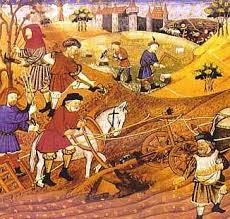 La révolution industrielle et l’industrialisation comme bouleversement fondamental des sociétés européennes






    
Manchester au XIXe siècle
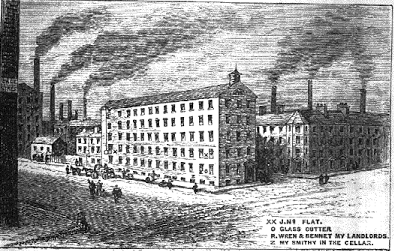 Selon R. Nisbet dans La tradition sociologique, 5 thèmes liés à l’industrialisation :

Conditions de vie et de travail des ouvriers 
 Changement de nature de la propriété  
Naissance des cités industrielles 
Découvertes technologiques  
Organisation du travail en usine 

Autant de thématiques pour la pensée sociale du XIXè siècle, puis pour la sociologie
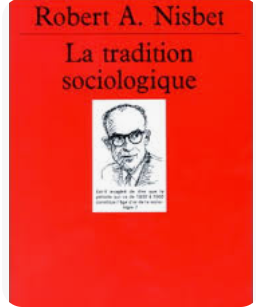 Conditions de vie et de travail des ouvriers (structure sociale)

Conditions de vie dégradées pour les ouvriers dans le capitalisme industriel naissant
Déclin du statut du travailleur non qualifié qui était auparavant… un paysan

Bouleversement de la structure sociale de la société
Apparition ou développement de nouvelles classes sociales, en particulier la classe ouvrière
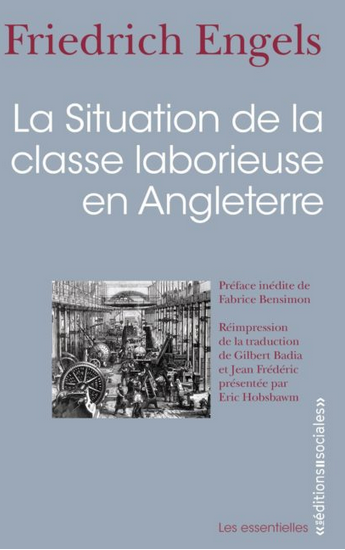 Changement de nature de la propriété  (structure économique)

Dans la société traditionnelle, la propriété foncière était centrale
Les règles de l’héritage assuraient le maintien de la propriété

Avec le capitalisme industriel, les propriétés industrielle et financière deviennent centrales
La source de la richesse évolue et la bourgeoisie industrielle et financière devient la classe dominante… structure du pouvoir
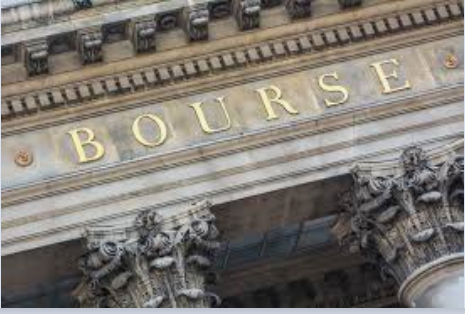 Naissance des cités industrielles (structure géographique) 

Des phénomènes massifs qui transforment radicalement les sociétés européennes
L’exode rural / L’urbanisation rapide / Problèmes de conditions de vie dans ces villes en développement

Les sociétés européennes deviennent avant tout des sociétés urbaines

En France, il faut toutefois attendre le milieu du XXe siècle pour que la population urbaine dépasse la population rurale

La ville ou la condition urbaine comme objet central (comme laboratoire) de la sociologie : l’école de Chicago au début du XXe siècle
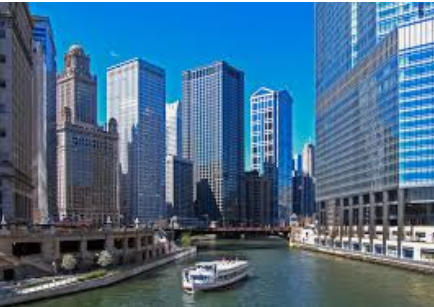 Découvertes technologiques 
Rôle central de la technologie et de la science dans le façonnement des sociétés modernes
 
Organisation du travail en usine : rationalisation
Transformations radicales du travail et évolution de ces formes : aux origines de la sociologie du travail
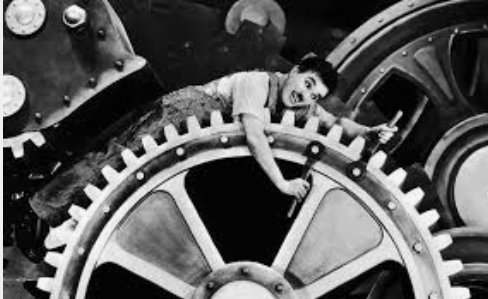 1.2 Les enquêtes sociales et la statistique
 
Face à ces changements socio-économiques profonds, divers acteurs tentent d’investiguer cette nouvelle réalité

L’Etat en développant la statistique publique et le recensement

Des acteurs privés qui veulent mieux comprendre le monde ouvrier naissant
Naissance de la statistique publique

Les premiers recensements modernes débutent sous la Révolution française, puis un recensement tous les cinq ans est instauré à partir de 1801

Création en 1833 de la Statistique générale de la France (remplacée par l’INSEE en 1946)
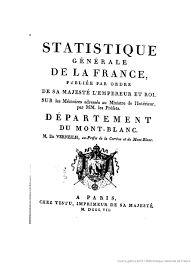 Développements de la statistique comme science

Ces initiatives étatiques de recensement sont facilitées par le développement de la statistique comme science mathématique

Le mathématicien et astronome belge Adolphe Quételet (1796-1874) joue un rôle crucial : développe la « physique sociale » et la théorie de l’homme moyen
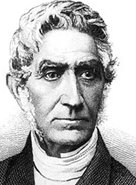 Quételet
La statistique publique aujourd’hui

Exemple du Service statistique ministériel de la sécurité intérieure (SSMSI)
Anciennes étudiantes de sociologie en stage et en emploi là-bas
https://www.police-nationale.interieur.gouv.fr/nous-decouvrir/notre-organisation/organisation/service-statistique-ministeriel-de-securite
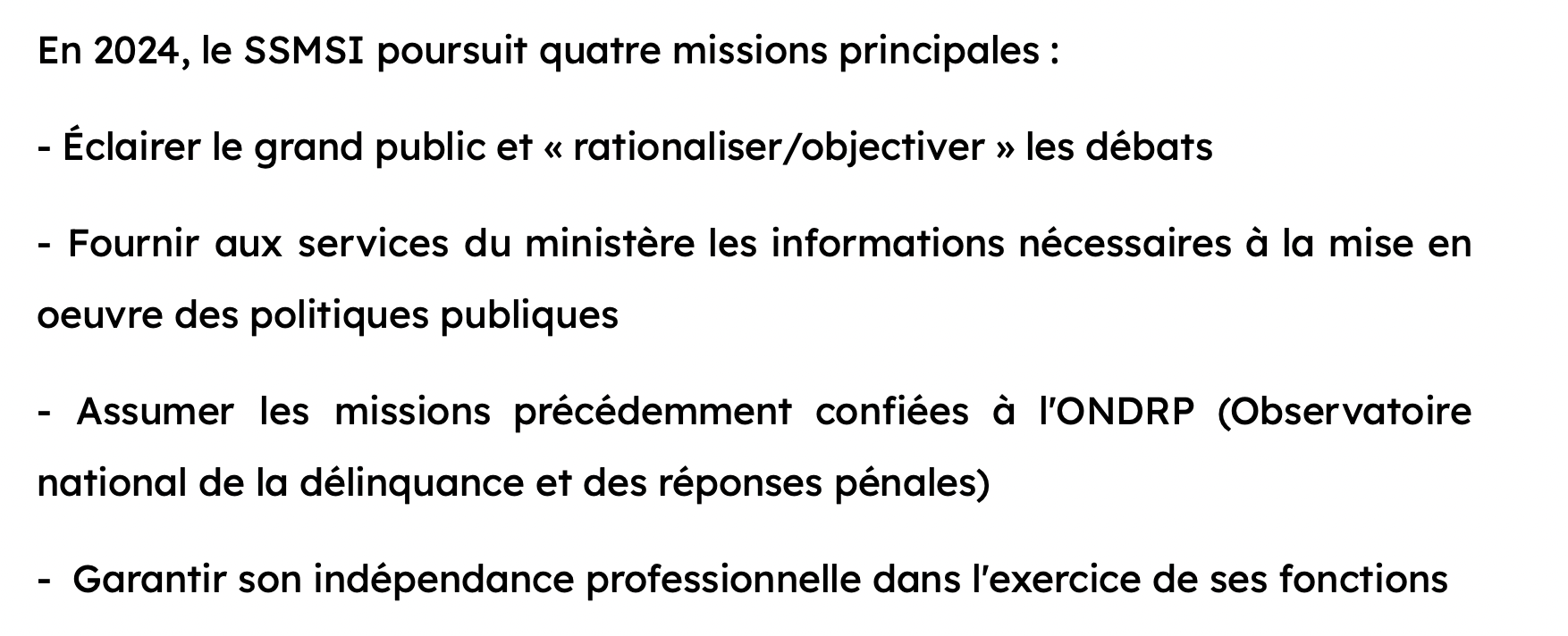 Naissance des enquêtes sociales

Des initiatives privées sont lancées pour connaitre ce monde ouvrier en émergence

Ex. : l’enquête de Louis Villermé (médecin, 1782-1863) sur les ouvriers:
Tableau de l’état physique et moral des ouvriers dans les manufactures de coton, de laine et de soie
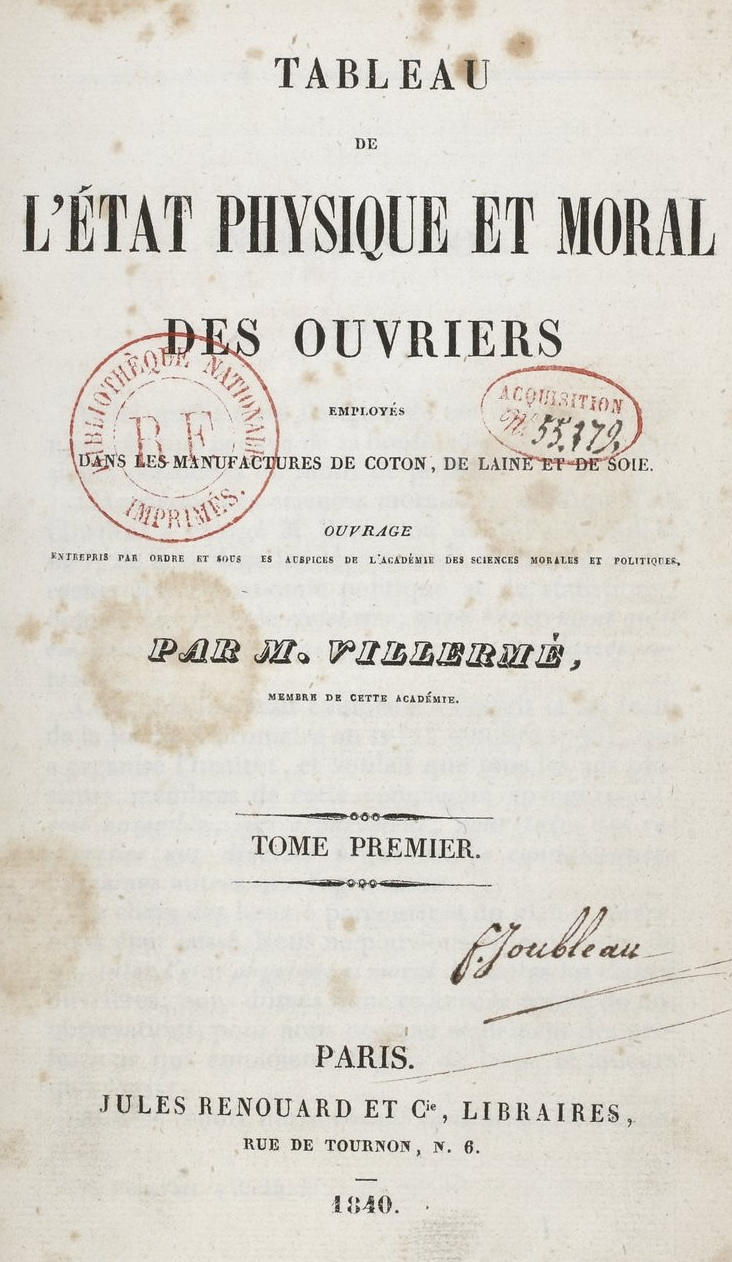 Enquête sur les ouvriers
Villermé (1840)
La science sociale empirique leplaysienne comme première étape de la sociologie empirique

Frédéric Le Play (1806-1882) : ingénieur catholique conservateur proche du pouvoir

Se lance dans des enquêtes sur les ouvriers dans les années 1840-1850

Techniques de la monographie de famille / études des budgets

Publie Les ouvriers européens en 1855

Postérité de l’école leplaysienne
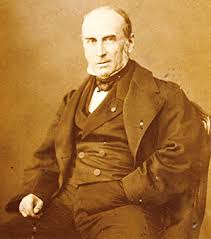 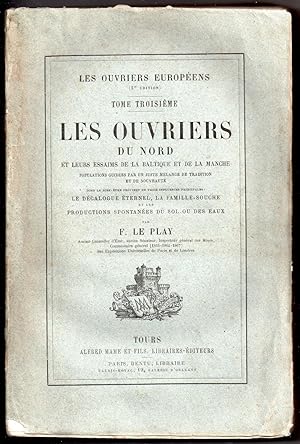 II. Révolution démocratique et doctrines socialistes
2.1 L’avènement de la démocratie et de l’égalité

La société française d’Ancien Régime est une société d’ordres, de rangs

Noblesse, clergé et tiers-Etat

Distinction sociale et juridique
Entre ces groupes

L’inégalité au cœur du fonctionnement social de la société traditionnelle
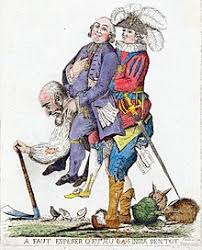 La Révolution française marque une rupture avec cet ordre inégalitaire

Symbole de la nuit du 4 août 1789 : abolition des privilèges

On accorde la citoyenneté aux minorités religieuses protestantes et juives.

Abolition (provisoire) de l’esclavage

Les femmes restent à l’écart
L’égalité devient la valeur centrale de la politique moderne

                     Alexis de Tocqueville est le 			                penseur politique de cette     			       modernité démocratique
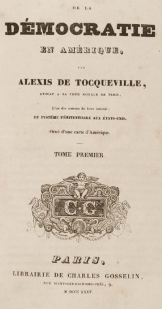 « Il faut une science politique 
nouvelle à un monde tout 
nouveau », Tocqueville
Si les ordres sont abolis, quelle structure sociale va-t-elle émerger ?

Quels groupes sociaux vont se distinguer ?

A l’origine de la stratification sociale comme question sociologique centrale

Une société divisée en classes socio-économiques (Karl Marx)
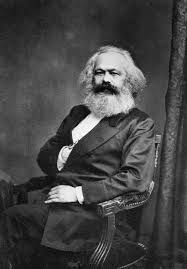 Pourtant les sociétés modernes restent des sociétés profondément inégalitaires !

Comprendre cette dialectique égalité/inégalités deviendra un des enjeux de la sociologie

Exemple de la sociologie de l’éducation après la Seconde guerre mondiale
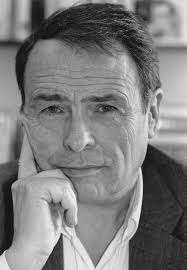 Pierre Bourdieu
2.2 Socialismes et pensée sociale
Emergence des doctrines socialistes au XIXe siècle comme réaction aux bouleversements de la révolution industrielle

Trois pays principaux à l’origine des idées socialistes : Angleterre, France,  Allemagne. 

Le terme « socialisme » est forgé par Pierre Leroux dans les années 1830 (influence chrétienne).

Diversité des doctrines socialistes, mais point commun : penser une meilleure organisation sociale adaptée à la société industrielle qui est critiquée

Conseil bibliographique : chapitre 3 de Histoire des idées sociologiques de Michel Lallement
Les premiers socialistes en Angleterre

Le mouvement chartiste (1836-1848) porte d’abord des revendications politiques 

Robert Owen (1771-1858), industriel, qui met en place un système industriel et éducatif

Il essaie de mettre en place des « utopies coopératives »

Tentative de « New Harmony » dans l’Indiana (USA) en 1825… échec
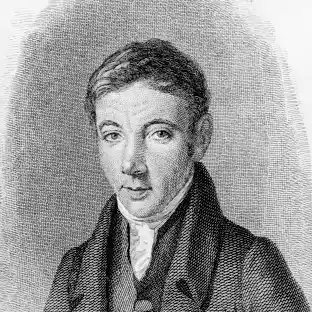 L’émergence des socialismes français

Saint-Simon (1760-1825) : philosophe de l’industrialisme. 

Notion de « physiologie sociale ». 

Passage de l’état féodal et théologique à l’état positif et industriel (Auguste Comte secrétaire).

Parabole des « abeilles » et des « frelons » : opposition des oisifs et des producteurs

Naissance d’une école saint-simonienne et dimension religieuse (« Le nouveau christianisme », 1825)
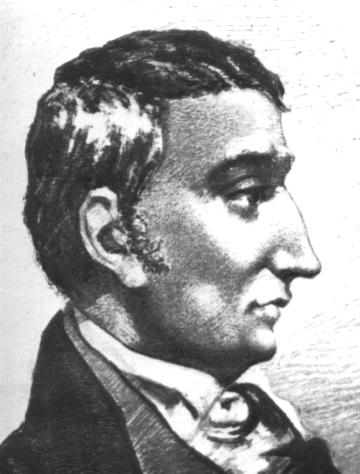 Autres exemples de socialismes français

Charles Fourier (1772-1837) et le phalanstérisme
Utopie sociétaire basée sur des analogies avec la physique newtonienne

Pierre-Joseph Proudhon (1809-1865) : « la propriété, c’est le vol »
Dialogue avec Marx
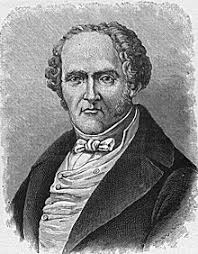 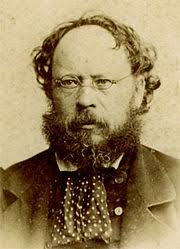 Le « socialisme scientifique » de Karl Marx

Karl Marx (1818-1883) : philosophe et économiste… et sociologue

Veut incarner une démarche scientifique dans l’analyse du capitalisme et de la société industrielle…

… pour démontrer l’inéluctabilité de l’avènement de la société socialiste
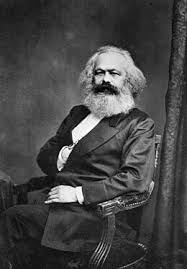 Conclusion
Dans les doctrines socialistes, deux ambitions : penser et réformer la société industrielle

La sociologie ne retiendra que la première dimension.

« Le socialisme n’est pas une science, sociologie en miniature, c’est un cri de douleur et, parfois, de colère, poussé par les hommes qui sentent le plus vivement notre malaise collectif. »
Durkheim
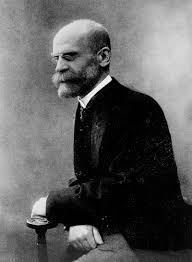 III. Une révolution dans les sciences
Introduction
Une société de plus en plus « scientifique »

La croyance en la science (scientisme)

Appliquer la science à la société
3.1 La science comme modèle et comme institution

Le modèle de la méthode scientifique

Le rôle de l’Université

Exemple de la physique
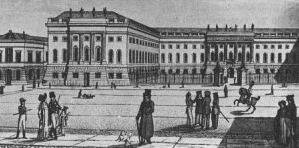 3.2 La biologie comme science de référence
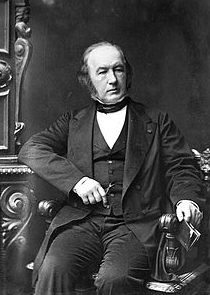 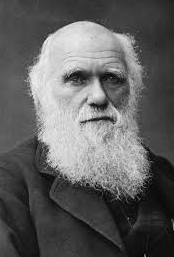 Claude Bernard
Charles Darwin
3.3 Auguste Comte et le positivisme
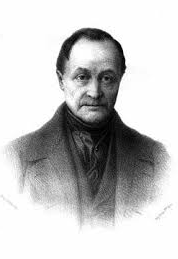 - Créateur du mot « sociologie » (dans son Cours de philosophie positive)

- Fondateur du positivisme

- Lois des trois états

- Premières idées directrices sur la sociologie : statique et dynamique sociales
Auguste Comte, 1798-1857